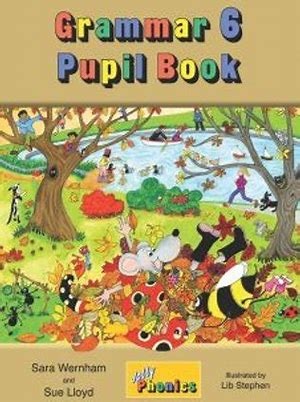 Jolly Grammar
6a-13
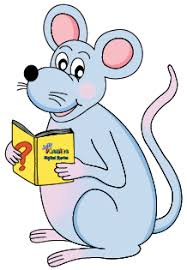 Let’s revise
Homophones.
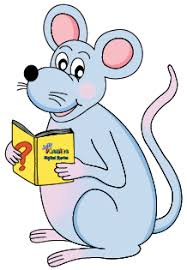 Spelling Point
eight
reindeer
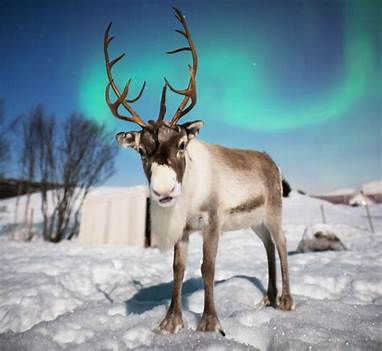 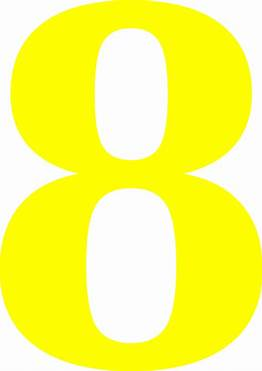 eight
reindeer
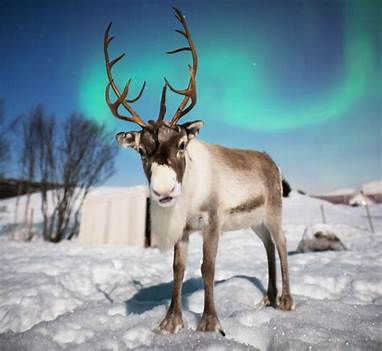 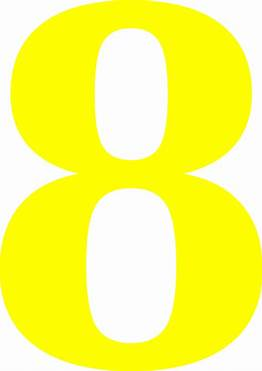 /ai/
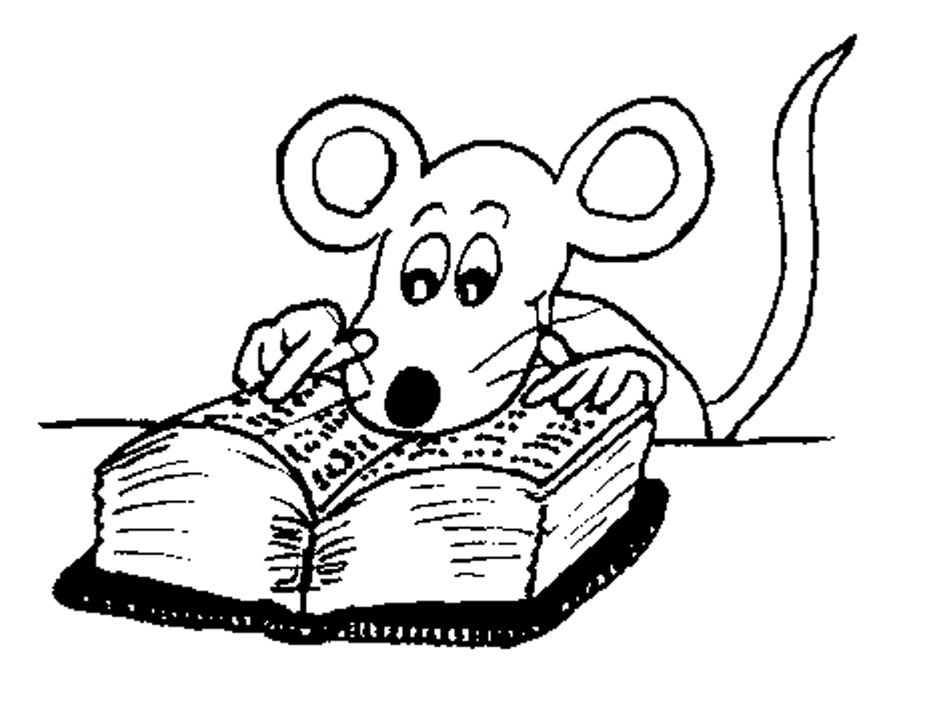 Spelling List
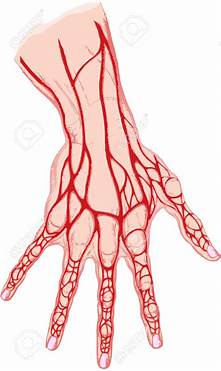 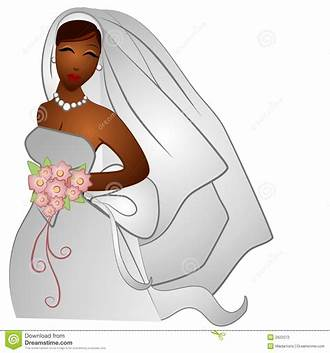 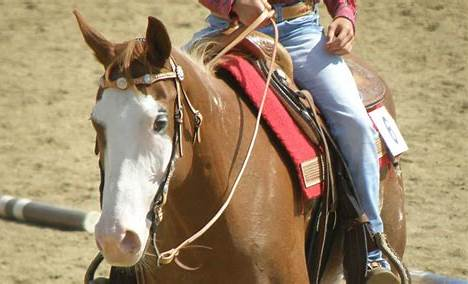 vein             veil               rein
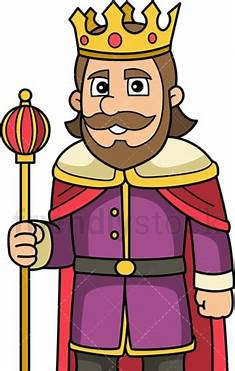 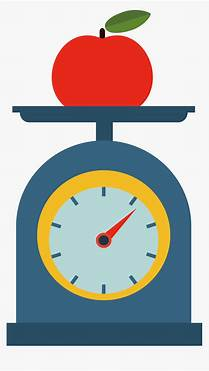 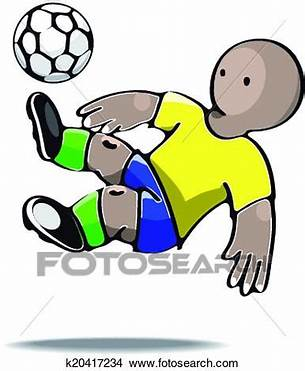 reign	          feint              weigh
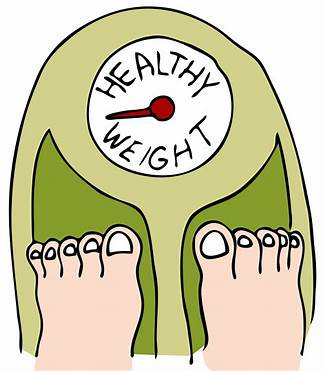 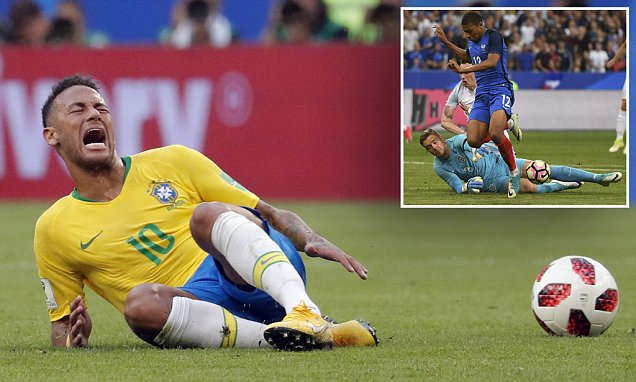 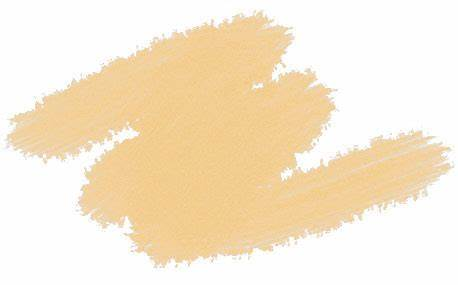 weight           beige                feign
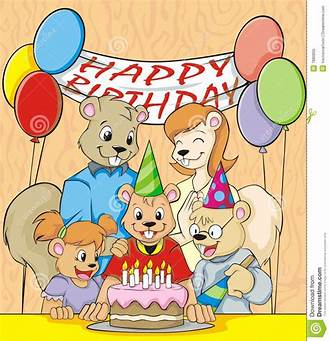 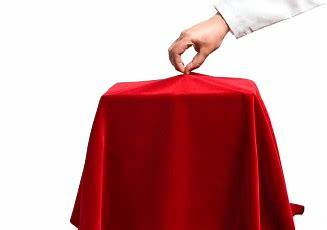 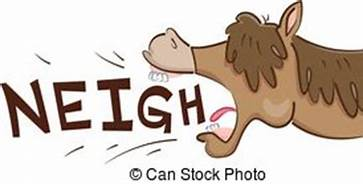 eighth            neigh                 unveil
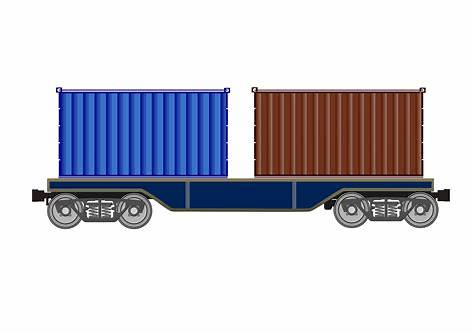 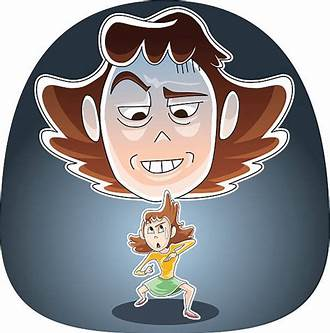 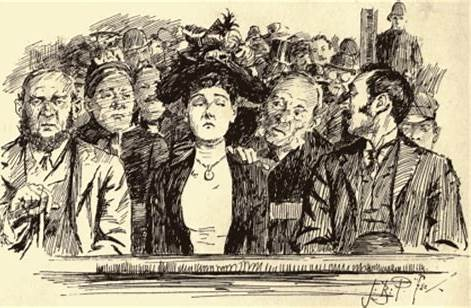 freight          inveigle              deign
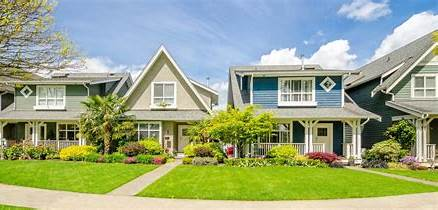 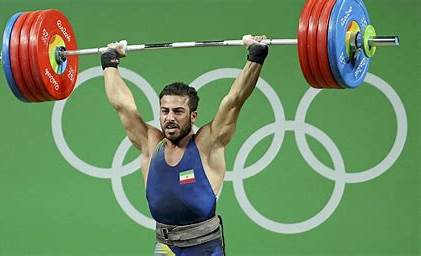 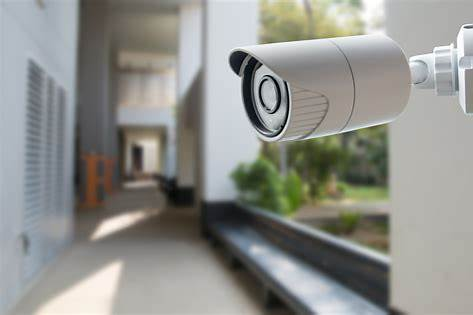 weightlifter   surveillance    neighbourhood
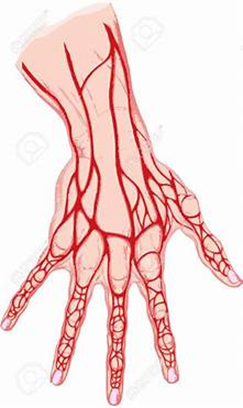 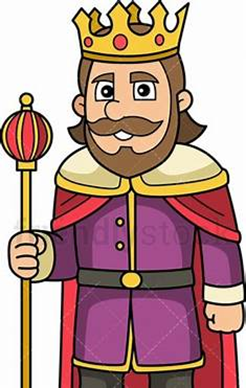 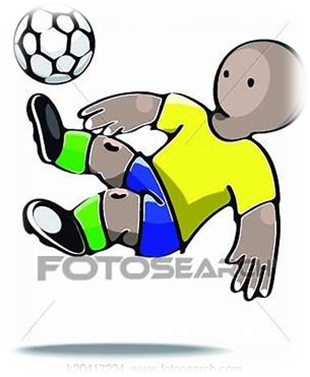 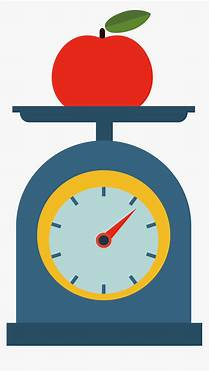 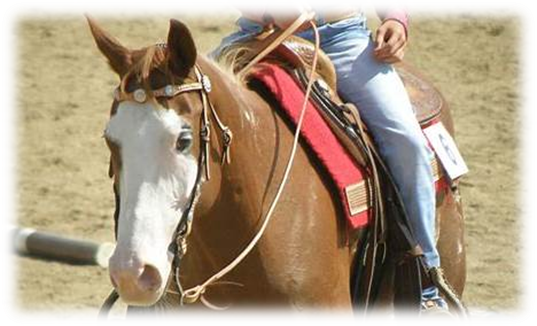 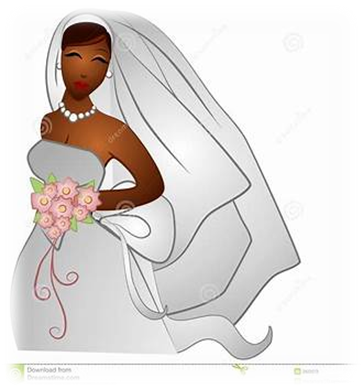 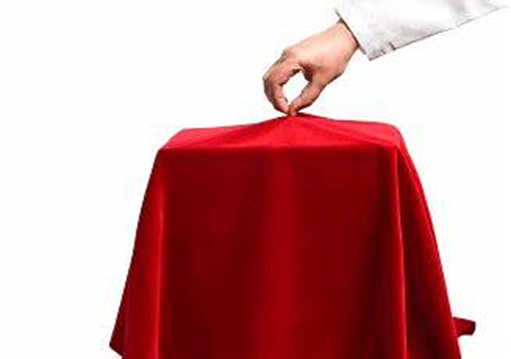 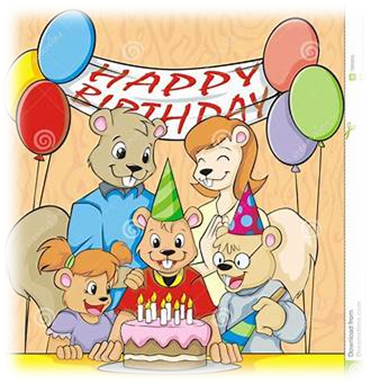 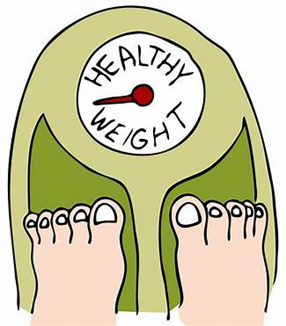 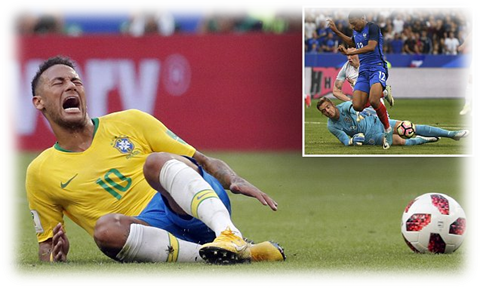 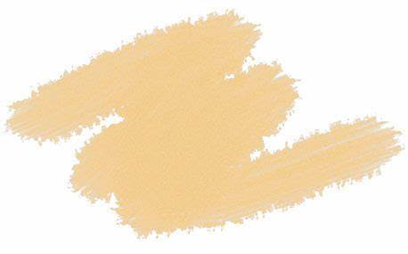 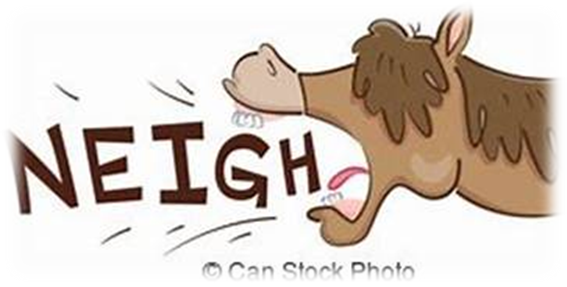 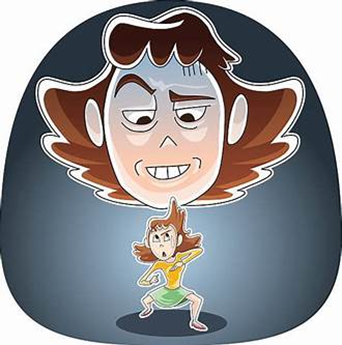 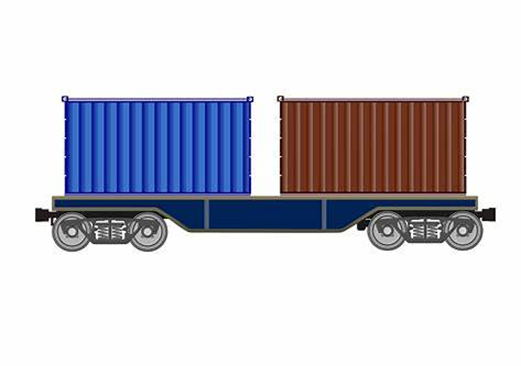 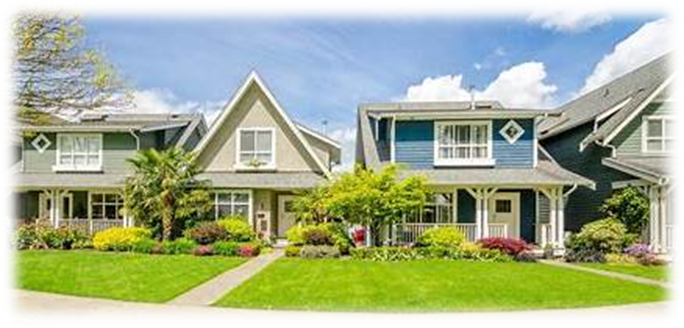 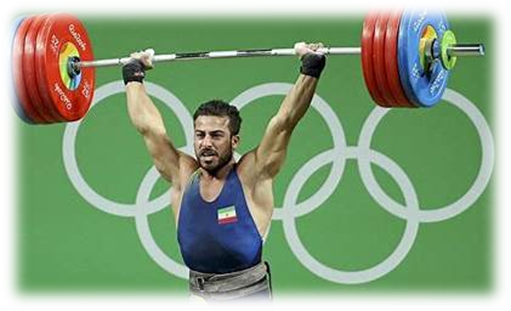 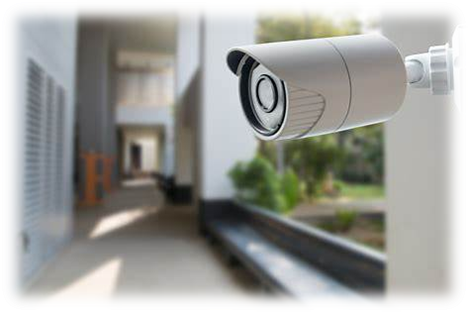 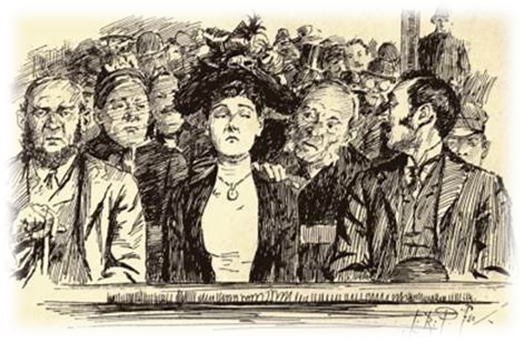 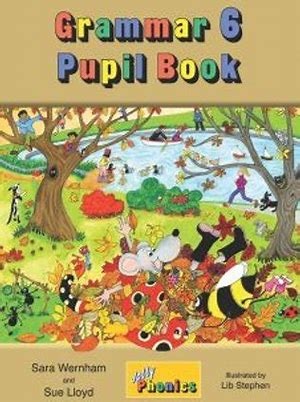 Activity Page

Spelling:
<ei> and <eigh> for the /ai/ sound
rein
reign

weigh
way

feint
faint

vein
vain
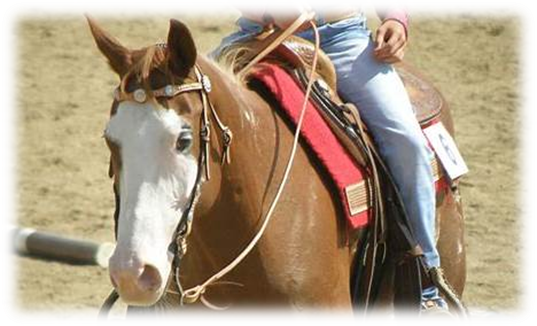 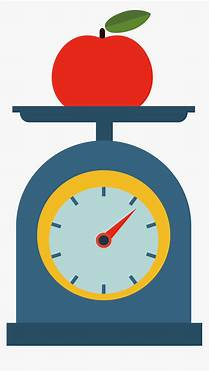 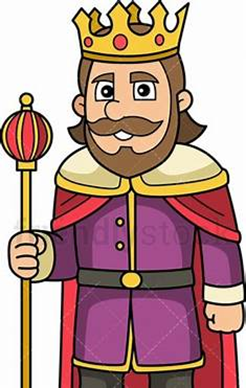 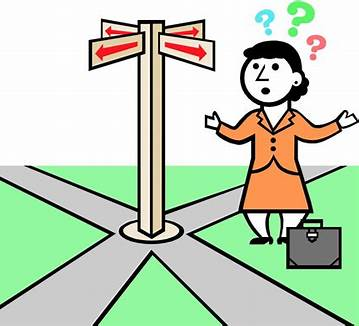 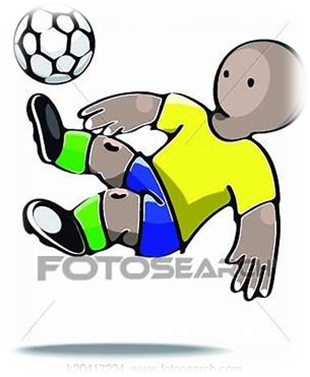 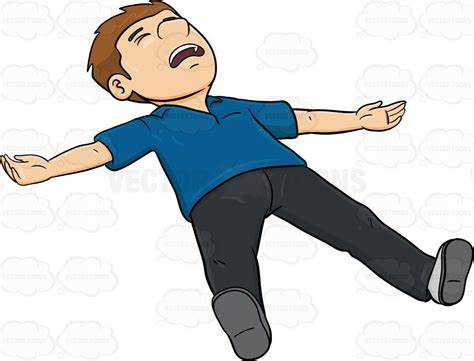 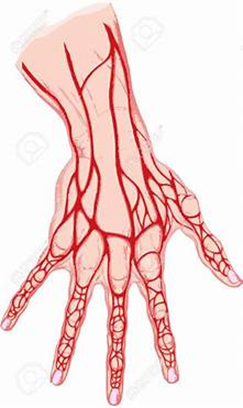 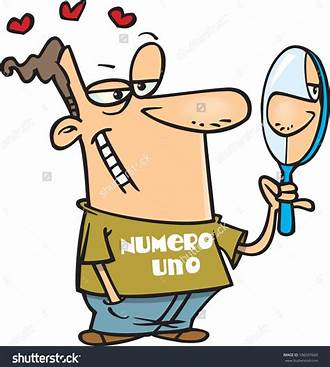 The baker has weighed 
the cake’s ingredients precisely.
The baker has weighed 
the cake’s ingredients precisely.
Subject

 baker





 The
Verb

has weighed




precisely
Object

ingredients
 


 
 the cake’s
(transitive)
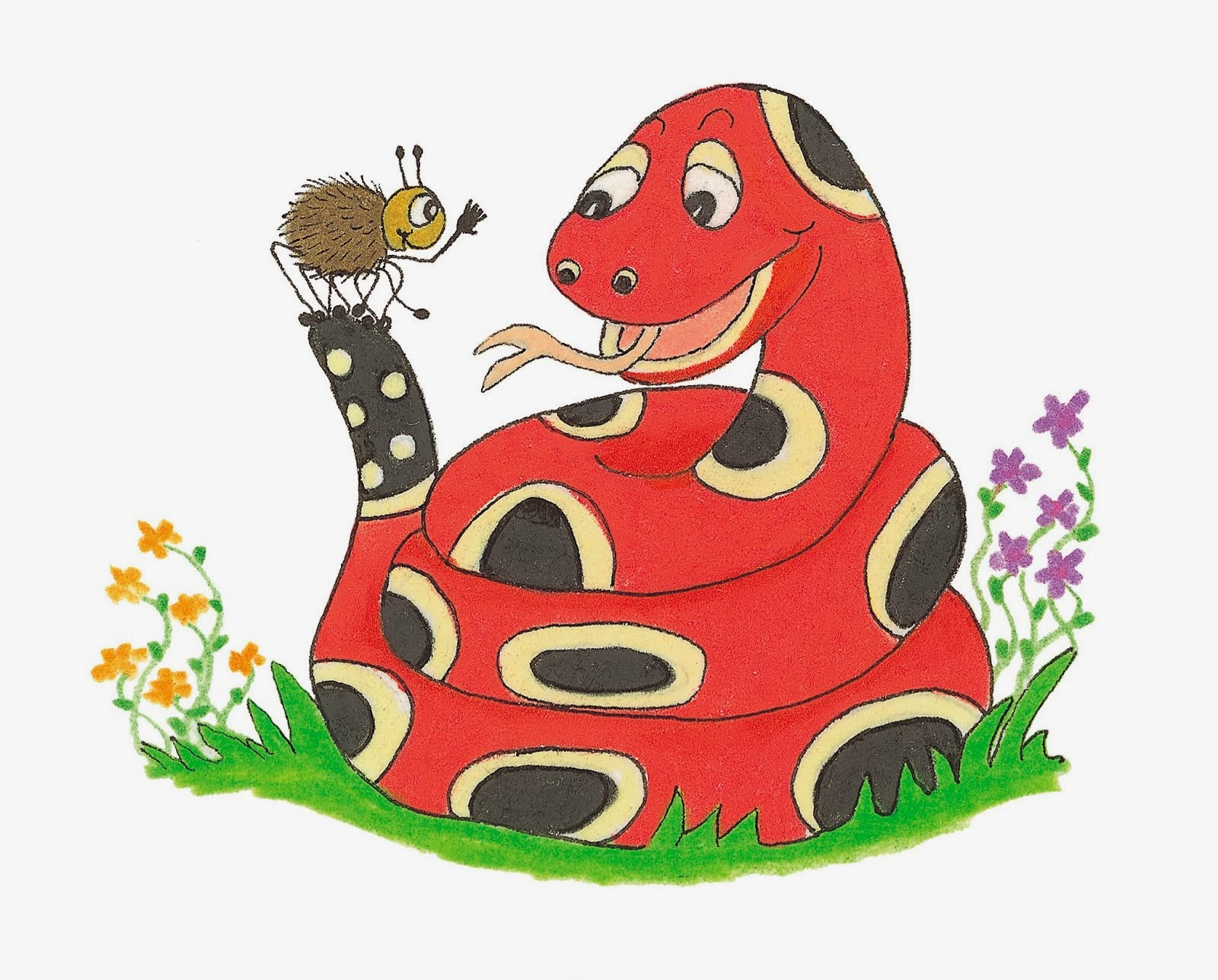 Dictation
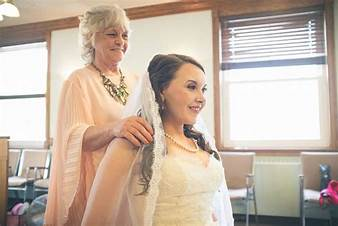 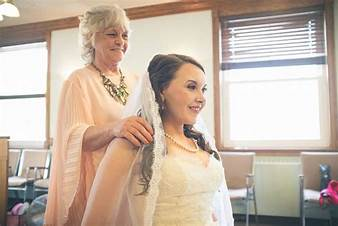 The bride wore her grandmother’s veil.
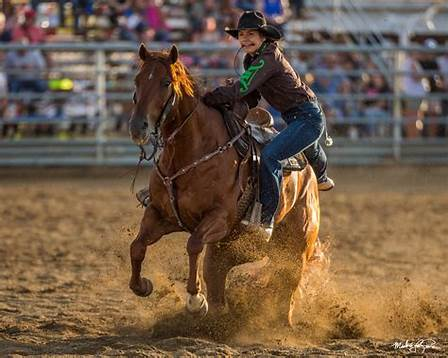 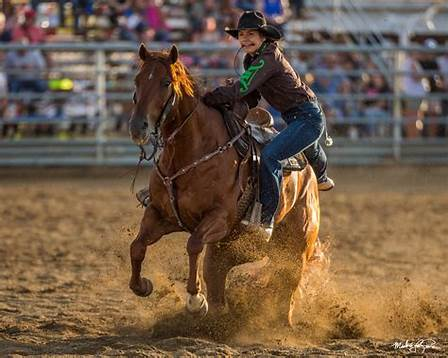 The horses neighed and shook their reins.
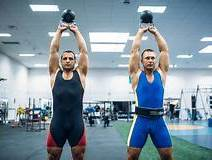 “How much weight can they lift?” we wondered.
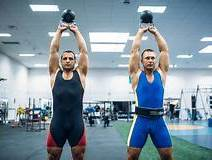 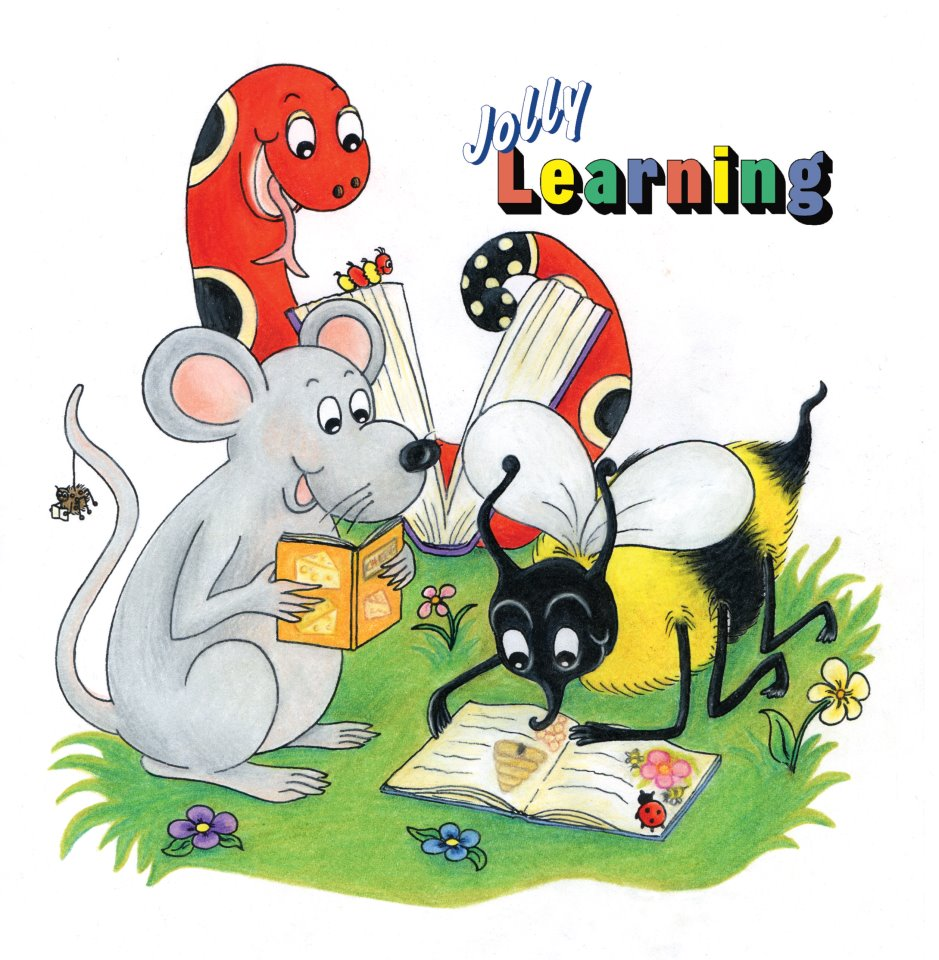 See you
 next time!